Transporto priemonės identifikavimo duomenys muitinės deklaracijoje
Muitinės departamento 
Muitinės procedūrų skyrus 
2018-04-17
Deklaracijos 18 laukelio pildymas
Reglamentavimas
Siūlomi sprendimai
REGLAMENTAVIMAS
Eksporto, tranzito deklaracijos 18 laukelio pildymas  
Komisijos deleguotojo reglamento (ES) 2016/341 9 priedo B1, C1 priedeliai
Komisijos deleguotojo reglamento 2015/2446 B priedas
REGLAMENTAVIMAS (2)
Lietuvoje taikomos pereinamojo laikotarpio nuostatos (R 2016/341)
Duomenų elementas privalomas TR deklaracijoje
Duomenų elementas pateikiamas VN nuožiūra IM ar EK deklaracijoje.  Lietuvoje – turi būti
REGLAMENTAVIMAS (3)
IŠIMTYS pagal R 2016/341 (C1 priedelis, žr. pilną aprašymą):
Eksportas:
 (1) privaloma, kai deklaruojamos BŽŪP prekės...
 (7) nenaudojama pašto siuntoms ir gabenimui stacionariais transporto įrenginiais...
Tranzitas:
(7) nenaudojama pašto siuntoms ir  gabenimui stacionariais įrenginiais...
(24) jei prekės vežamos konteineriuose, kurie bus vežami kelių transportu muitinei leidus ir muitinė gali užtikrinti, kad duomenys bus įrašyti 55 langelyje...
REGLAMENTAVIMAS (4)
IŠIMTYS pagal R 2015/2446 (B priedas, žr. pilną aprašymą):
Eksportas:
 (42) privaloma, kai deklaruojamos BŽŪP prekės...
 (43) nenaudojama pašto siuntoms ir gabenimui stacionariais transporto įrenginiais...
Tranzitas:
(43) nenaudojama pašto siuntoms ir  gabenimui stacionariais įrenginiais
(44) jei prekės vežamos konteineriuose, kurie bus vežami kelių transportu muitinei leidus su sąlyga ... 
(45) VN gali leisti dėl logistinio plano ir tranzito procedūros vykdytojas turi AEOC statusą ir muitinė gali atsekti įrašus tranzito procedūros įrašuose...
SIŪLOMI SPRENDIMAI (EKSPORTAS)
I variantas
Deklaracija - D tipo
„Menamos“ transporto priemonės identifikavimo duomenys
Atvykus realiai transporto priemonei – pateikiama pataisyta deklaracija ir
Pranešimas apie eksportuojamų (reeksportuojamų) prekių pateikimą (IE5GPLT)
SIŪLOMI SPRENDIMAI (EKSPORTAS)
II variantas
Transporto priemonės, su kuria prekės atgabentos iki logistikos centro, identifikavimo duomenys
Lėktuvo reiso numeris
Asmens prašymu gali būti taisomi deklaracijos duomenys po muitinio įforminimo
SIŪLOMI SPRENDIMAI (TRANZITAS)
Taikyti R 2016/341 C1 priedelyje numatytą išimtį (24)
R 2015/2446 B priede numatytą išimtį (45) taikyti atlikus NTKS taisymus
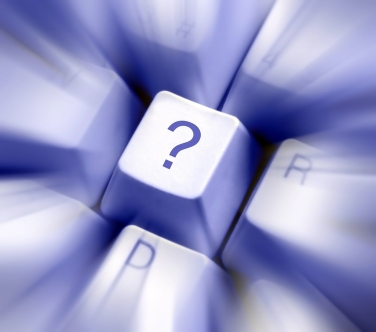 Ačiū už dėmesį !



Neringa Motiejūnaitė